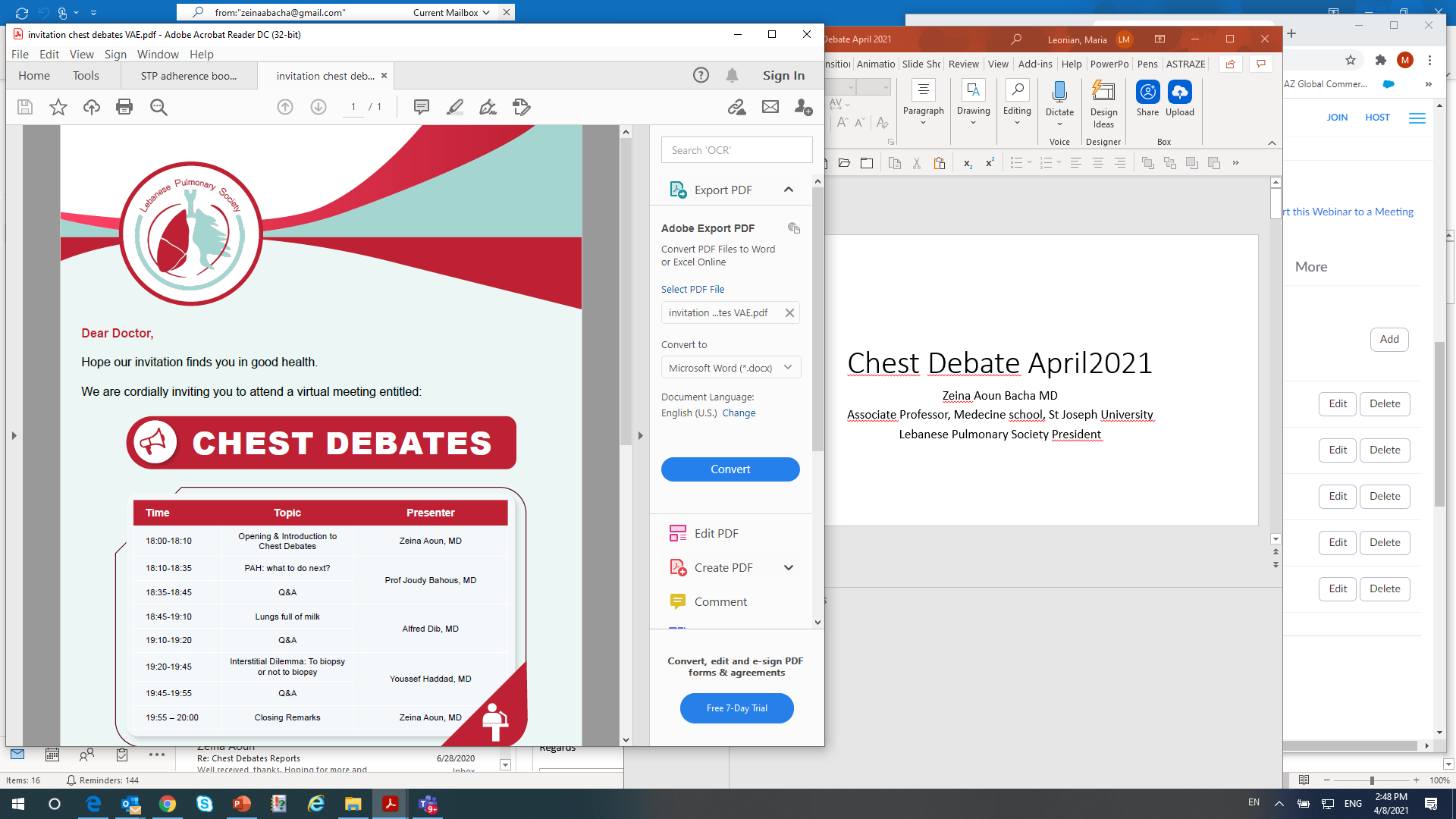 Chest Debates - April2021
Zeina Aoun Bacha MD
Associate Professor, Medicine school, St Joseph University
Lebanese Pulmonary Society President
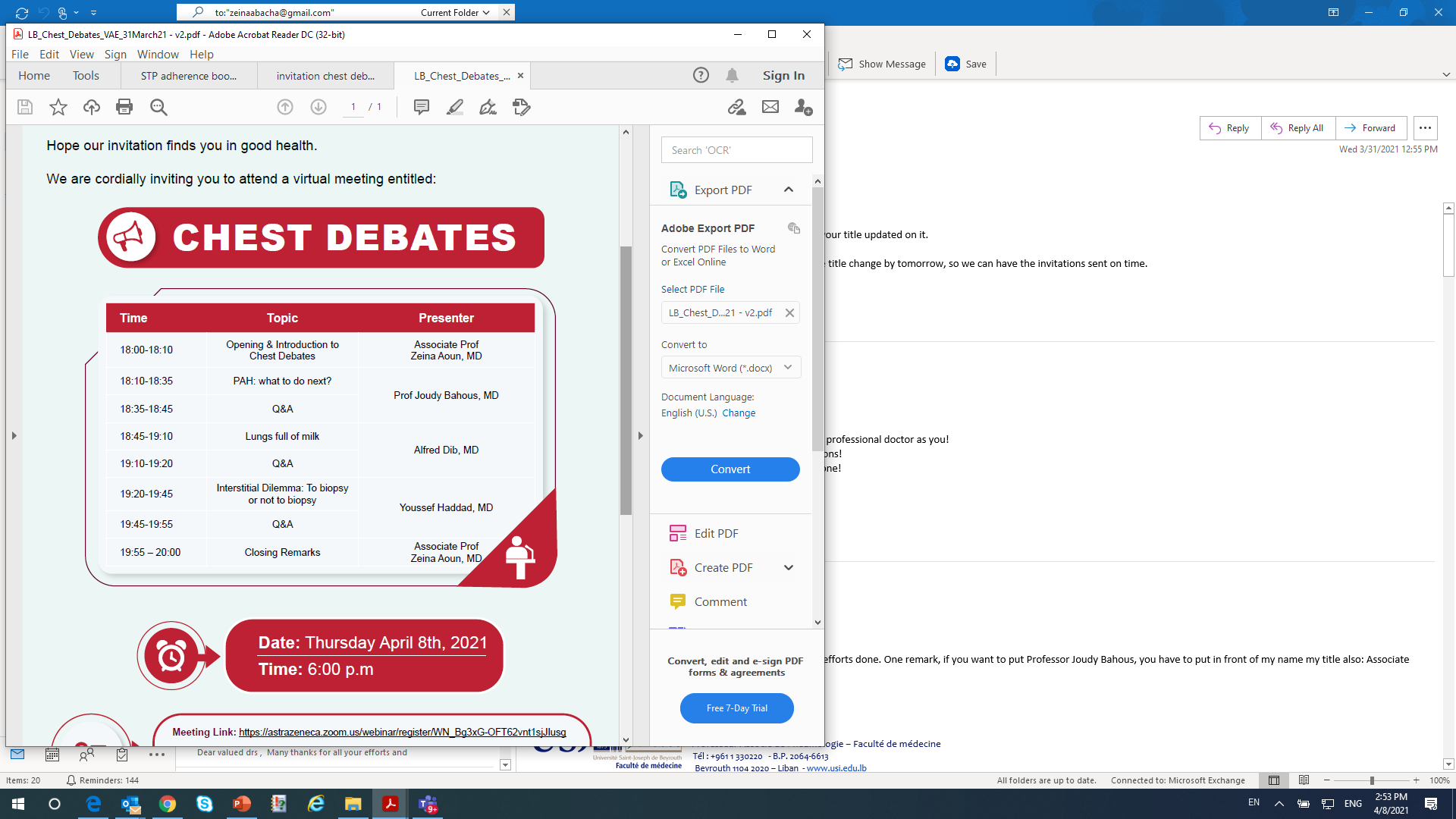 Q1- World Respiratory Diseases day: Choose the wrong one
World Tobacco day on 31 May.
World Tuberculosis day on 24 Mars
World COPD day on 21 November
World Asthma day 5 April
World Lung day 25 september
World Lung Cancer day 1 August
[Speaker Notes: Each year, we commemorate World Tuberculosis (TB) Day on March 24 to raise public awareness about the devastating health, social and economic consequences of TB, and to step up efforts to end the global TB epidemic.
World Asthma Day is a day to raise awareness of asthma worldwide: It is celebrated on 5 May]
Q1-World Respiratory Diseases day: Choose the wrong one
World Tobacco day on 31 May.
World Tuberculosis day on 24 Mars
World COPD day on 21 November
World Asthma day 5 April: 5 May
World Lung day 25 september
World Lung Cancer day 1 August
[Speaker Notes: Each year, we commemorate World Tuberculosis (TB) Day on March 24 to raise public awareness about the devastating health, social and economic consequences of TB, and to step up efforts to end the global TB epidemic.
World Asthma Day is a day to raise awareness of asthma worldwide: It is celebrated on 5 May]
Q2- Organizing Pneumonia or OP is not usually found in:
NSIP
Connective Tissue Disease associated fibrosis .
Smoking related fibrosis.
Cryptogenic organising Pneumoniae
Drug induced fibrosis
Q2- Organizing Pneumonia or OP is not found in:
NSIP
Connective Tissue Disease associated fibrosis .
Smoking related fibrosis.
Cryptogenic organising Pneumoniae
Drug induced fibrosis
[Speaker Notes: Smoking related fibrosis can be: RB ILD, NSIP, DIP.]
Q3-Sputnik Five Vaccine: One answer is wrong
Efficacious against COVID from day 21 after first dose (91.6%)
The vaccine was 100% efficacious against severe COVID 19.
It is an inactivated virus.
It is made up of two different viruses belonging to the adenovirus family, Ad26 and Ad5.
Q3-Sputnik Five Vaccine: One answer is wrong
Efficacious against COVID from day 21 after first dose (91.6%)
The vaccine was 100% efficacious against severe COVID 19.
It is an inactivated virus.
It is made up of two different viruses belonging to the adenovirus family, Ad26 and Ad5.
[Speaker Notes: Sputnik V is expected to work by preparing the body to defend itself against infection with the SARS-CoV-2 virus. This virus uses proteins on its outer surface, called spike proteins, to enter the body’s cells and cause COVID-19.
Sputnik V is made up of two different viruses belonging to the adenovirus family, Ad26 and Ad5. These adenoviruses have been modified to contain the gene for making the SARS-CoV-2 spike protein; they cannot reproduce in the body and do not cause disease. The two adenoviruses are given separately: Ad26 is used in the first dose and Ad5 is used in the second to boost the vaccine’s effect.
Once it has been given, the vaccine delivers the SARS-CoV-2 gene into cells in the body. The cells will use the gene to produce the spike protein. The person’s immune system will treat this spike protein as foreign and produce natural defences − antibodies and T cells − against this protein.
The inactivated virus is the Sinopharm ( Chinese)]
Q4- AstraZeneca Vaccine: One wrong Answer
It is a Non replicating Viral Vector., 2 doses at 28 days apart
WHO considers that the benefits of the AstraZeneca vaccine outweigh its risks and recommends that vaccinations continue.  
Humoral response IgGs and neutralizing antibodies and T cell response
92% response with 2 standards doses
clinical trials to test combining Sputnik-Astra to see if this could boost the efficacy of the British shot.
Q4- AstraZeneca Vaccine: One wrong Answer
It is a Non replicating Viral Vector., 2 doses at 28 days apart
WHO considers that the benefits of the AstraZeneca vaccine outweigh its risks and recommends that vaccinations continue.  
Humoral response IgGs and neutralizing antibodies and T cell response
92% response with 2 standards doses
clinical trials to test combining Sputnik-Astra to see if this could boost the efficacy of the British shot.
[Speaker Notes: 63%, when we give a lower second dose the efficiency increase to 90%.]